Micrometeorology and   Significance of the Boundary Layer
Micrometeorology 

Compared to the other scales of meteorological motions, turbulence is on the small end. Figure 1.15 shows a classification scheme for meteorological phenomena as a function of their time and space scales. Phenomena such as turbulence with space scales smaller than about 3 km and with time scales shorter than about 1 h are classified as microscale. Micrometeorology is the study of such small-scale phenomena. It is evident that the study of the boundary layer involves the study of microscale processes micrometeorology was often associated with surface-layer phenomena.
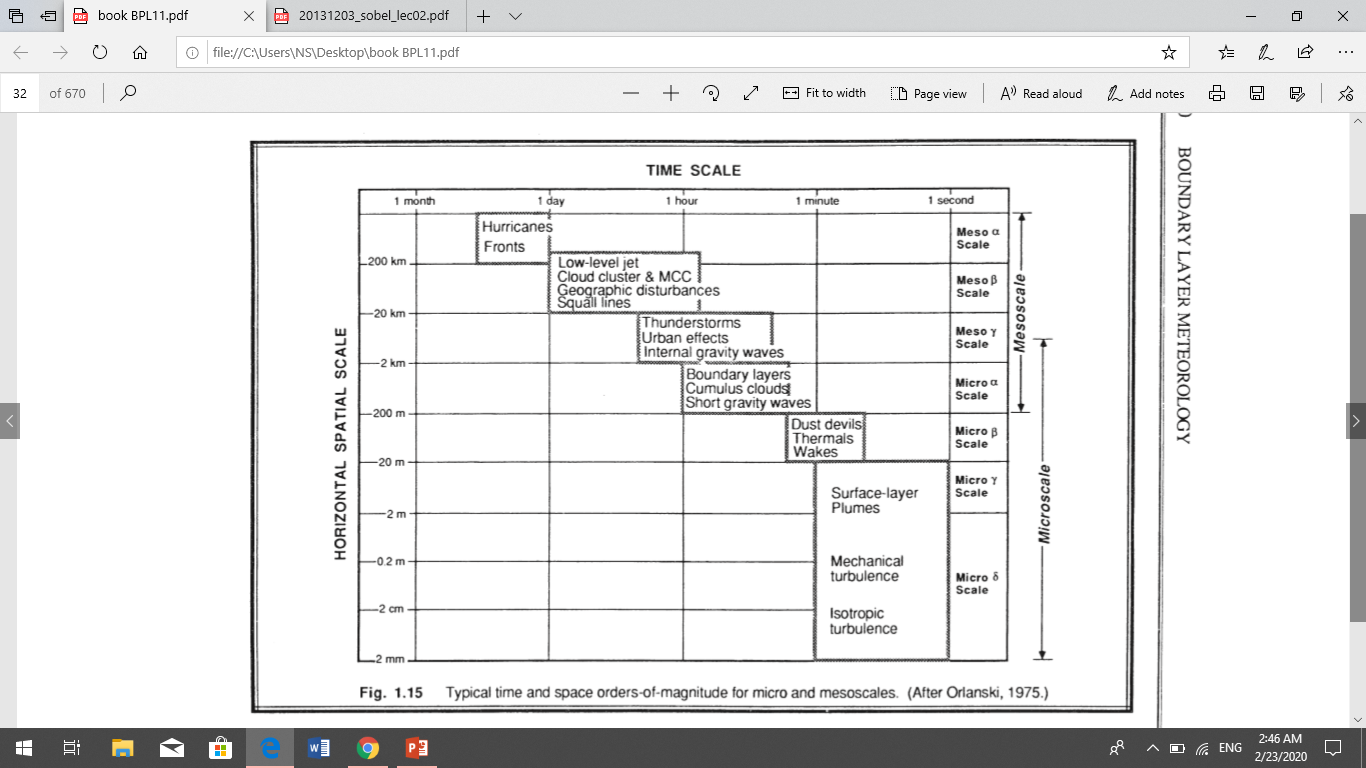 Additional motivation has come from concern over our environment. the consequences of its pollution and take appropriate action. Since most of the anthropogenic effluents are emitted from near-surface sources, the resulting dispersion of the pollutants is tied to boundary layer processes. As a result, air-pollution meteorology is an applied form of micrometeorology. 
Other applications include agricultural meteorology, where airborne transport of chemicals necessary to plant life is governed by turbulence. Nocturnal processes such as frost formation warrant improved study and forecast methods for crop protection. Fog and low stratocumulus, which inhibit aviation operations, are essentially boundary layer phenomena. Wind-generated power, a popular energy source for centuries, has had a recent increase in interest as wind turbines have been designed to extract energy more efficiently from the boundary layer wind. Other structures such as bridges and buildings must be designed to withstand wind gusts appropriate to their sites.
Significance of the Boundary Layer:-   
The importance of the BL is given in the following summary:
People spend most of their lives in the BL.
  Daily weather forecasts of dew, frost, and maximum and minimum temperatures are really BL forecasts.
 Pollution is trapped in the BL. 
Fog occurs within the BL. 
Air masses are really boundary layers in different parts of the globe that have equilibrated with their underlying surface.
  The primary energy source for the whole atmosphere is solar radiation, which for the most part is absorbed at the ground and transmitted to the rest of the atmosphere by BL processes. 
 Crops are grown in the BL. Pollen distributed by boundary layer circulations. 
 Cloud nuclei are stirred into the air from the surface by BL processes. 
Virtually all water vapor that reaches the FA is first transported through the BL by turbulent and advective processes. 
Thunderstorm and hurricane evolution are tied to the inflow of moist BL air. 
Turbulent transport of momentum down through the BL to the surface is the most  important momentum sink for the atmosphere. 
 About 50% of the atmosphere's kinetic energy is dissipated in the BL. 
Turbulence and gustiness affects architecture in the design of structures. 
Warm and cold fronts separate boundary layers of different temperature. 
 Wind turbines extract energy from the BL winds
 Wind stress on the sea surface is the primary energy source for ocean currents . 
 Turbulent transport and advection in the BL move water and oxygen to and from immobile life forms like plants.
Boundary-Layer 
extends from the surface to between 500 and 3,000 m altitudes.  Located within troposphere 
 Surface Layer 
 comprises the bottom 10% of the Boundary Layer. 
 Mixed Layer 
 area of the upward and downward motion of air resulting in a very well mixed layer of air. Very unstable 
 Entrainment Zone
area between the boundary layer and the free atmosphere. 
 Free Atmosphere 
 area above the boundary layer. 
 Cloud Layer 
 region within the boundary layer where clouds appear. 
 Subcloud Layer 
region underneath the cloud layer 
 Nocturnal Boundary layer 
 portion of the mixed layer that loses its buoyancy at night.  Very stable 
 Residual layer  : 
 the remaining portion of the mixed layer at nigh
The planetary boundary layer (PBL) 
is defined as the part of the atmosphere that is strongly influenced directly by the presence of the surface of the earth, and responds to surface forcings with a timescale of about an hour or less
Day time boundary layer is usually very turbulent, due to ground-level heating
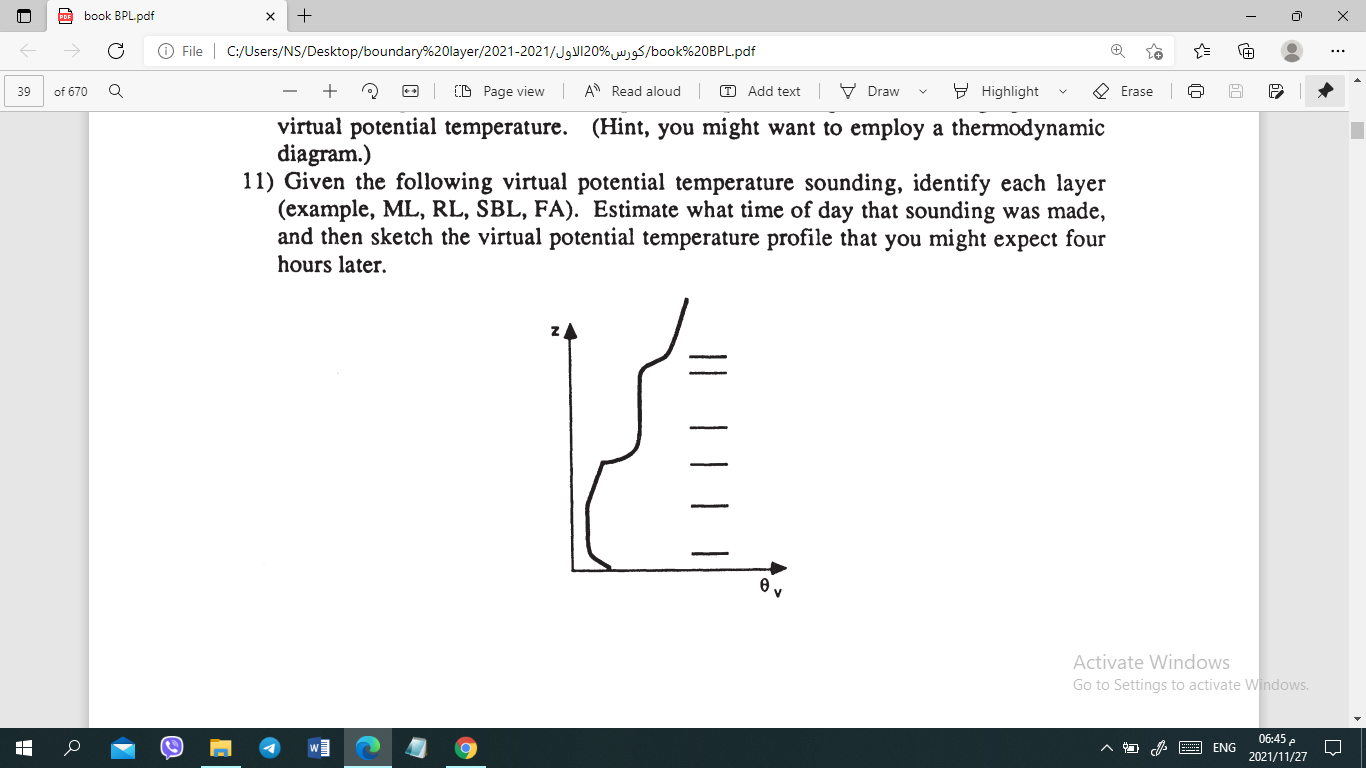